Serious Games: Biological Safety Procedures
UNC Environmental, Health and Safety
Erika England – Biosafety Specialist| Michele Bowen – Training Specialist | Alex Hoppe – Training Generalist
Research Professionals on campus do not follow proper biological safety procedures and put their coworkers across the university at risk.
Problem
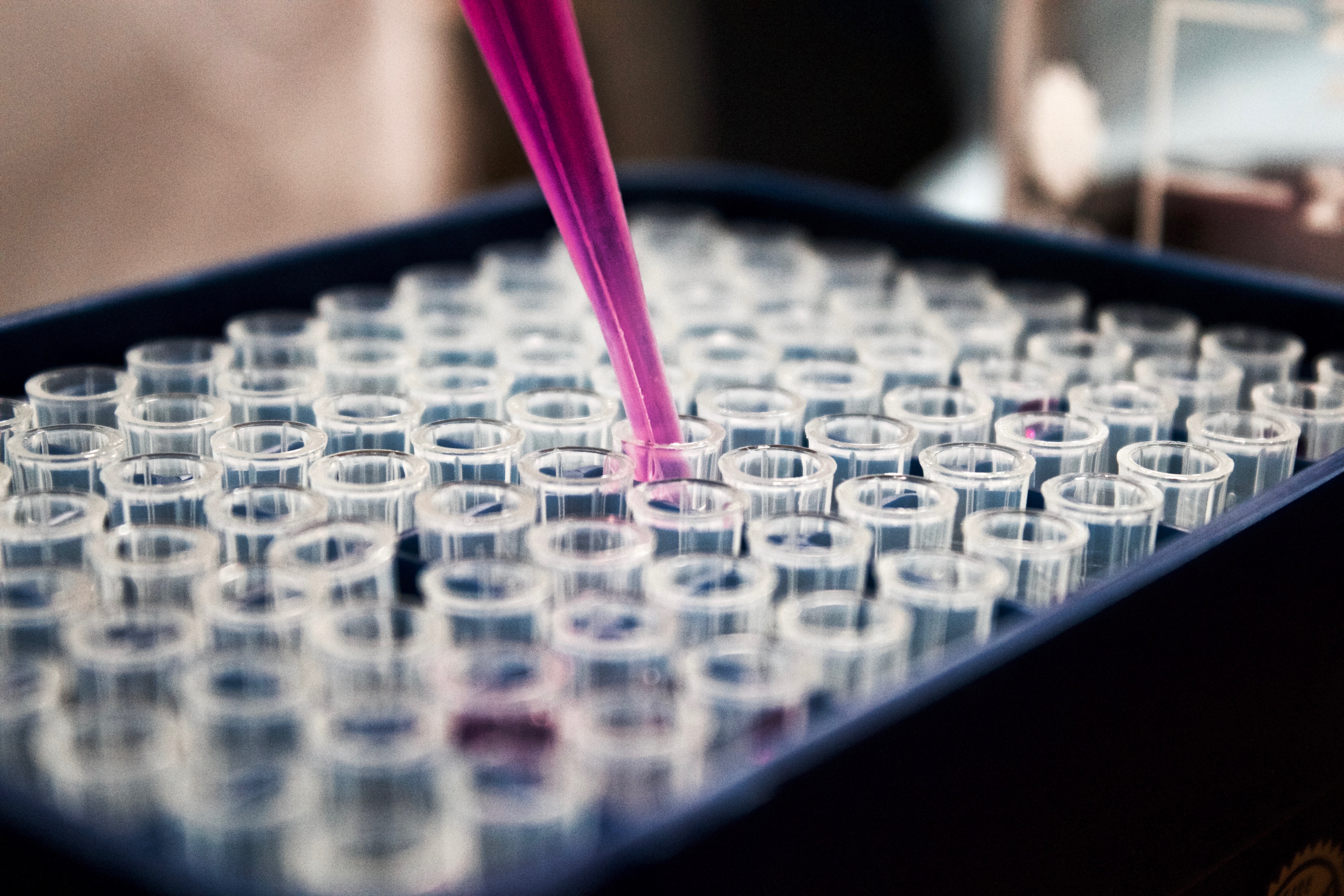 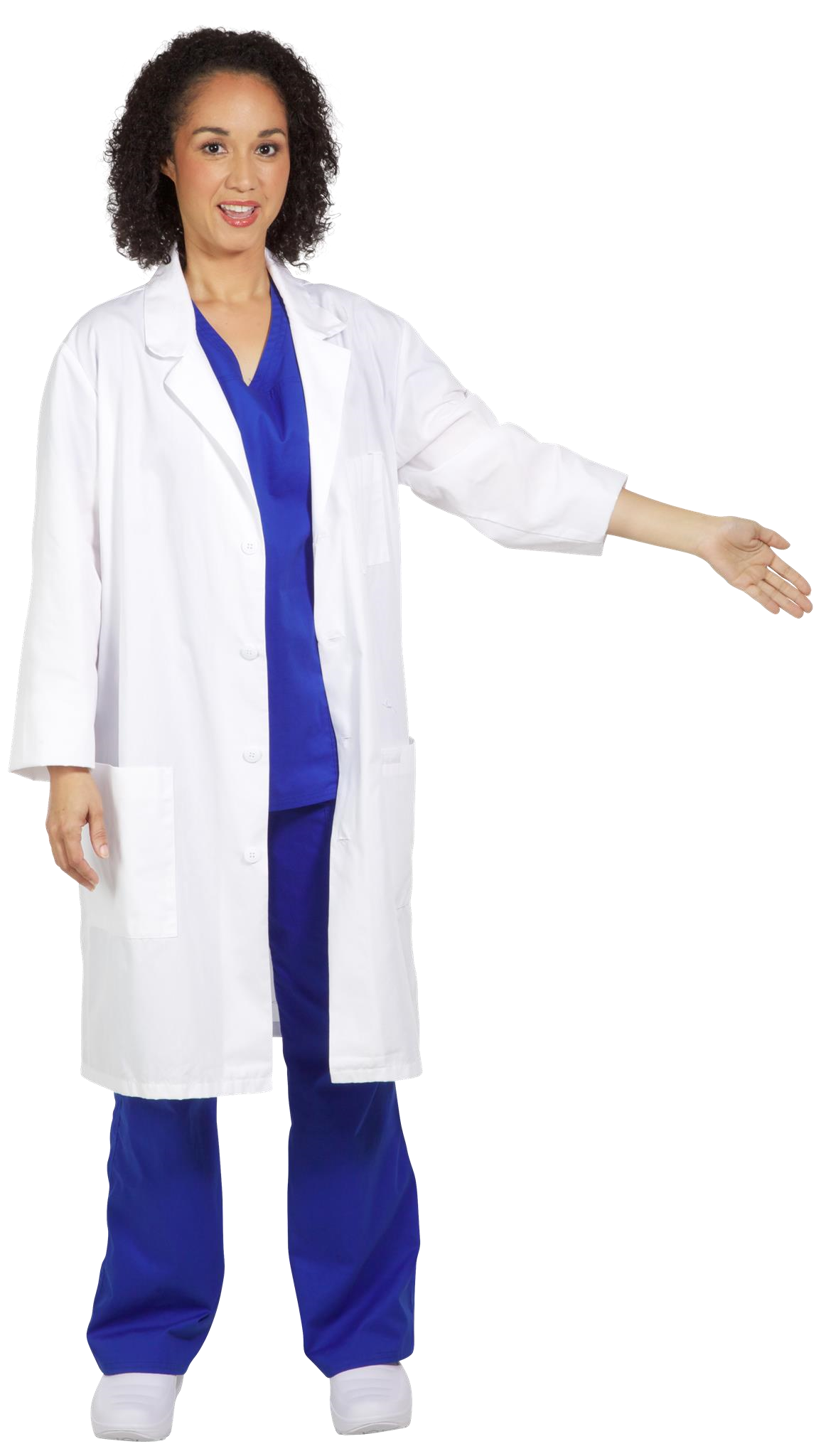 Learners will be able to:
Understand and implement Proper Disposal of Biological Waste
Understand the dangers associated with improper disposal methods.  
Practice safe lab practices
See themselves as the end of the chain of proper disposal
Understand risk factors of improper disposal of hazardous materials
Understand their coworkers’ experience in Housekeeping
Learning Objectives
Lab Managers, PI’s, and Research Assistants
Housekeeping and EHS Staff
The Process
Housekeeping staff is respected and able to complete their jobs
Fewer incidents for EHS to correct and report on. (Key Metric to track)
Less damage to University buildings and property
Receive training from various sources
Do not all follow lab safety procedures laid out by EHS staff
Cause damage to buildings and fellow employees
Housekeeping staff is injured disposing of unsafe materials
Housekeeping is not respected as members of the university
EHS staff reports violations in lab safety and is responsible for large messes and mistakes
Complete online standard lab safety training (serious games)
Properly dispose of biological waste
Protect their fellow employees from dangerous lab materials
Currently
Ideally
Current Lab Practices
Needle disposed in regular trash instead of sharps container
Fordham Hall 2nd Floor
University Researchers and Principle Investigators
Research Assistants
Laboratory Managers
Audience
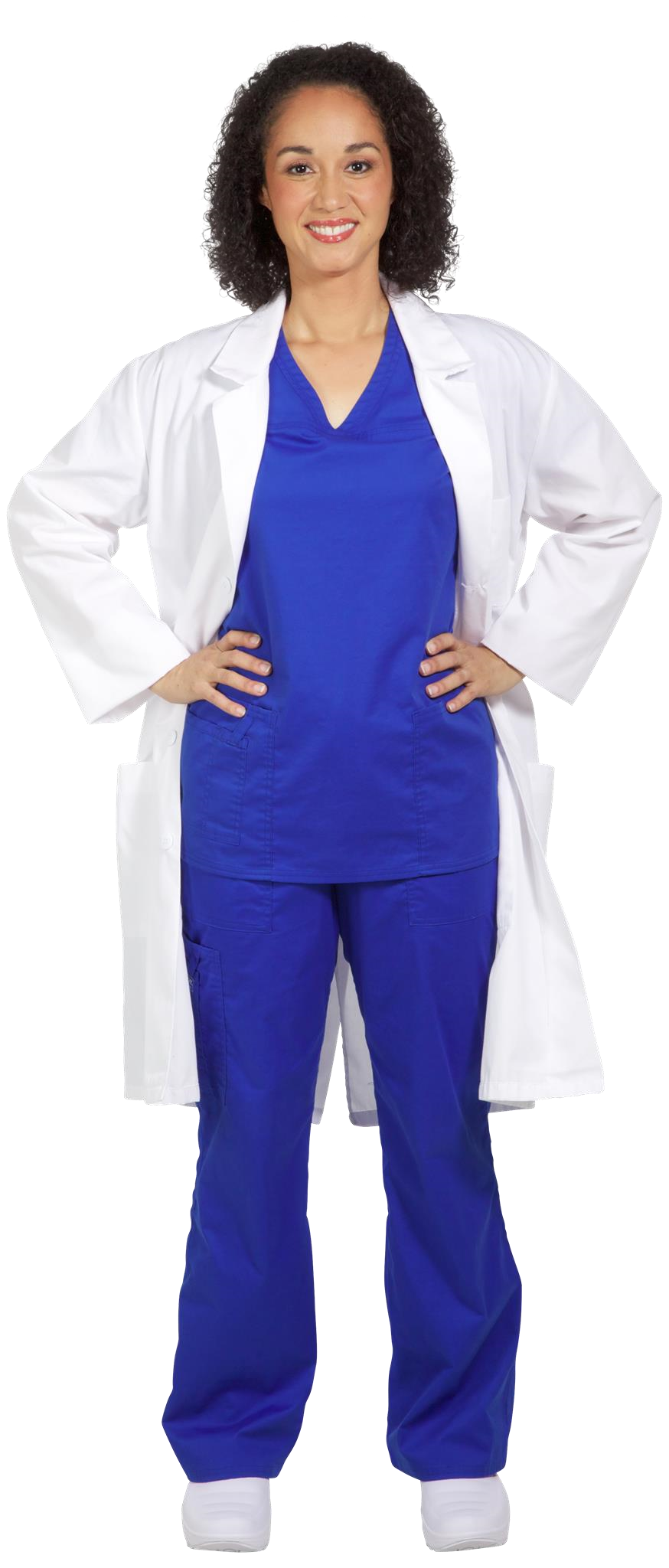 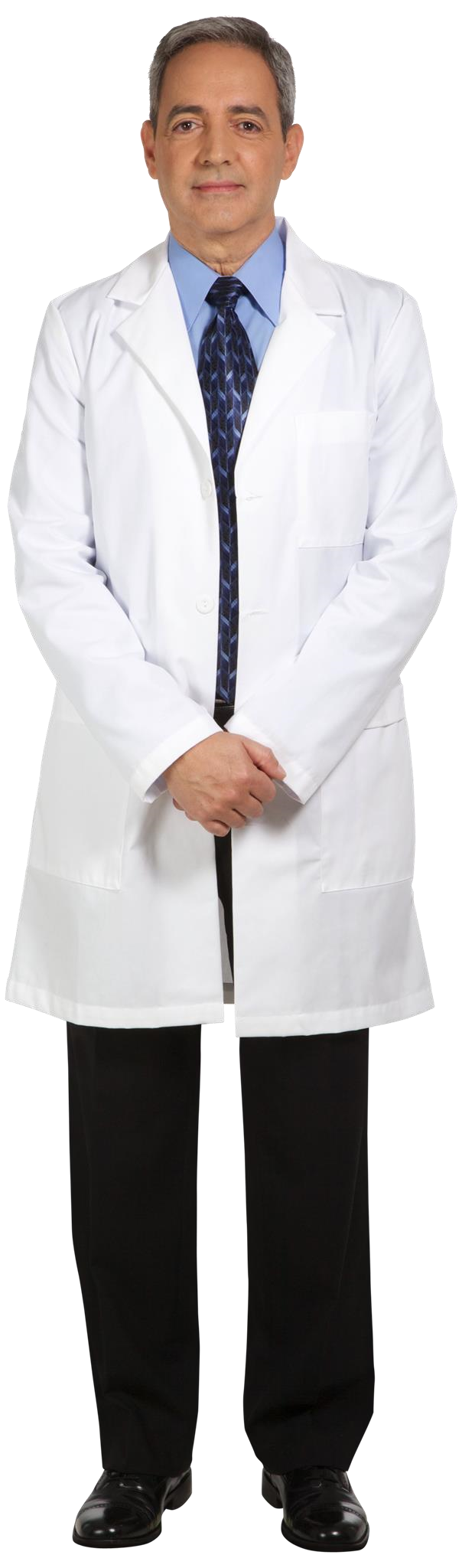 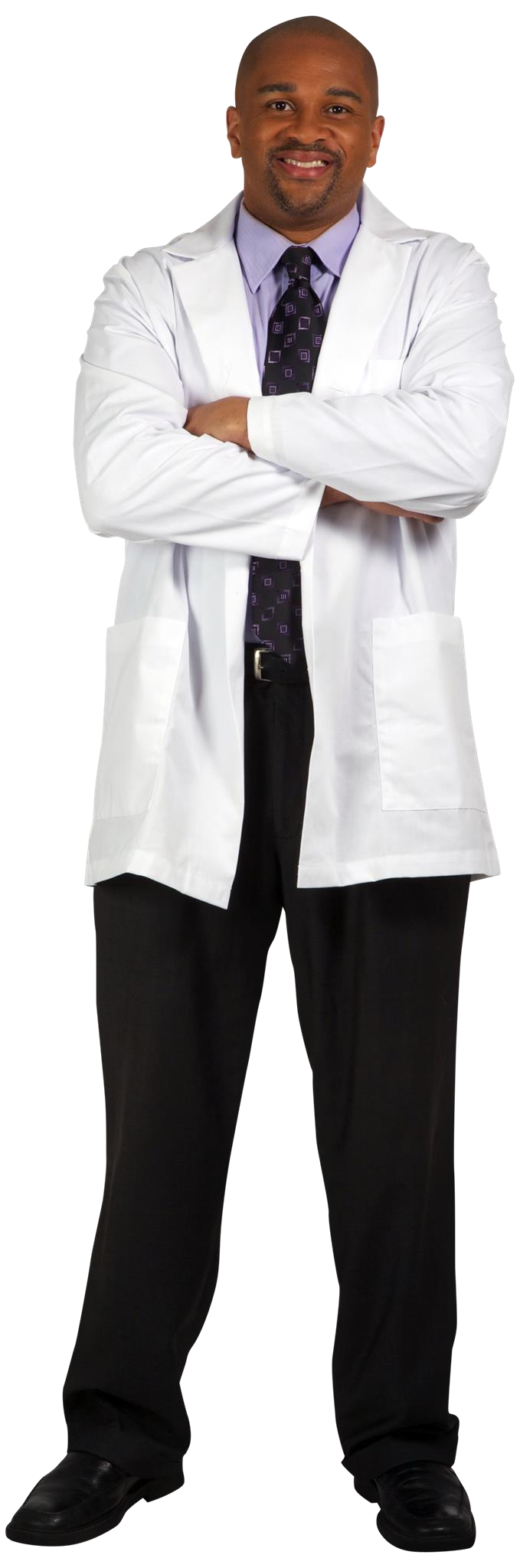 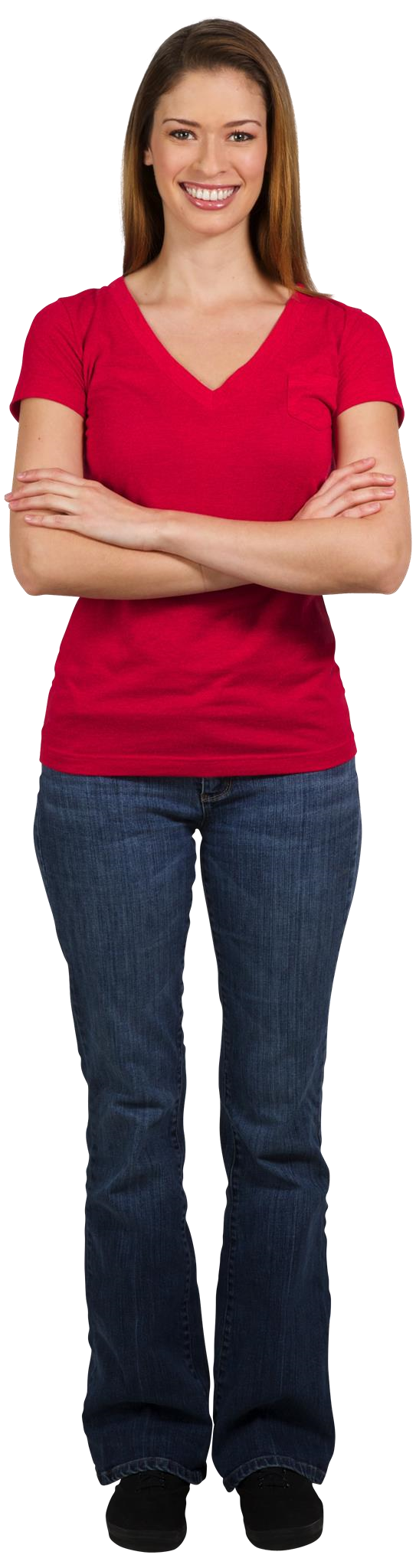 Project Team
Resources
Erika England: EHS Biosafety Specialist and Subject Matter Expert
Michele Bowen: CISDE Facilities Training Specialist
Alex Hoppe: CISDE Training Generalist
You! Game Developer, and Training Specialists
Resources
EHS Biosafety Training: https://ehs.unc.edu/training/self-study/
Lab Tour and access to in-person training